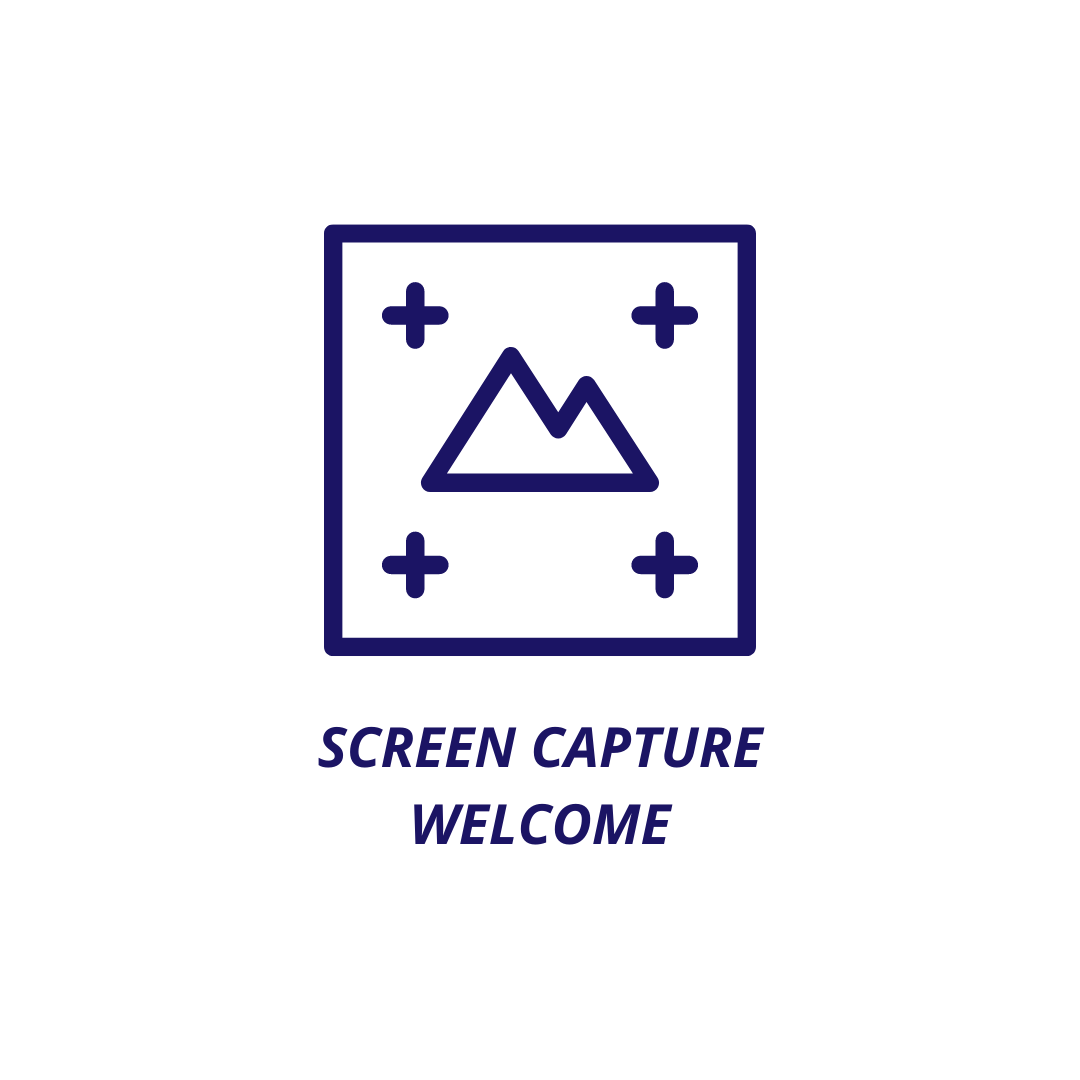 Sponsor:
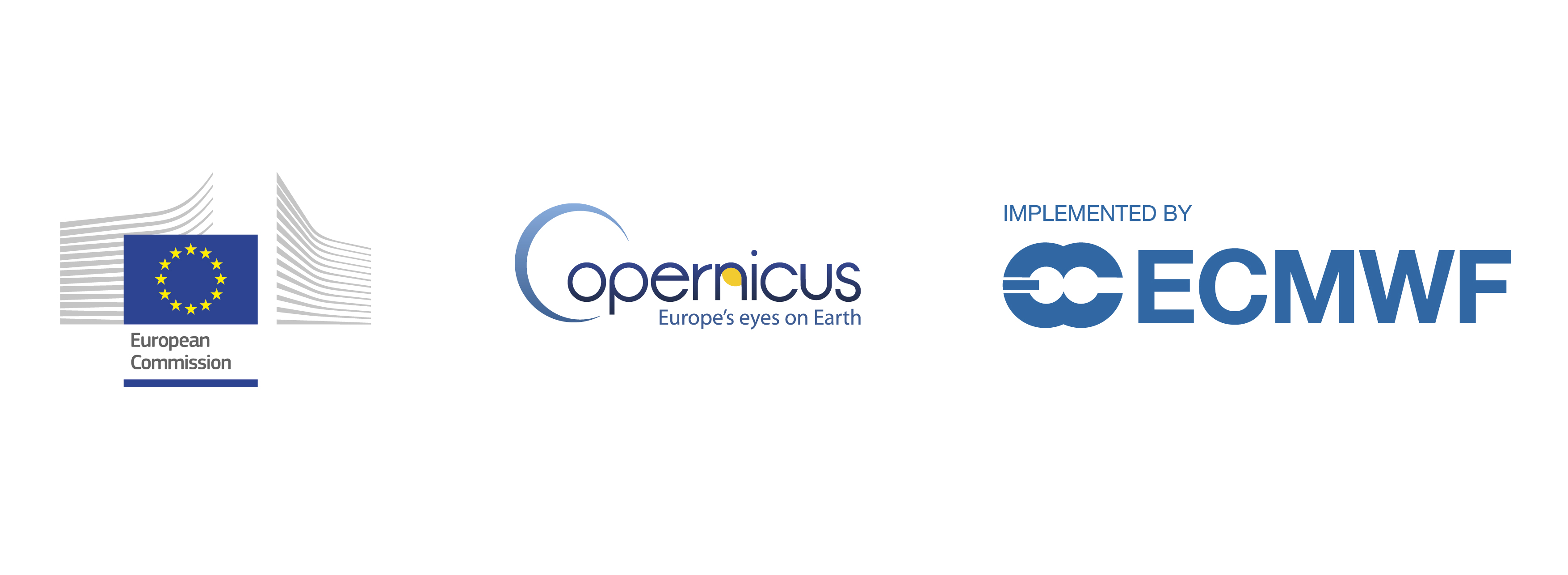 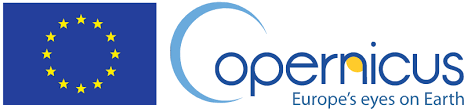 Association between COVID-19 lockdown policies and air pollution with associated mortality reduction in Europe
Pierre Masselot
Research Fellow in Statistics and Environmental Epidemiology, LSHTM
Co-authors:
Rochelle Schneider, Ana M. Vicedo-Cabrera, Francesco Sera, Marta Blangiardo, Chiara Forlani, John Douros, Oriol Jorba, Mario Adani, Rostislav Kouznetsov, Florian Couvidat, Joaquim Arteta, Blandine Raux, Marc Guevara, Augustin Colette, Jérôme Barré,
Vincent-Henri Peuch
Antonio Gasparrini
Decrease of NOx in Europe during COVID-19 first wave
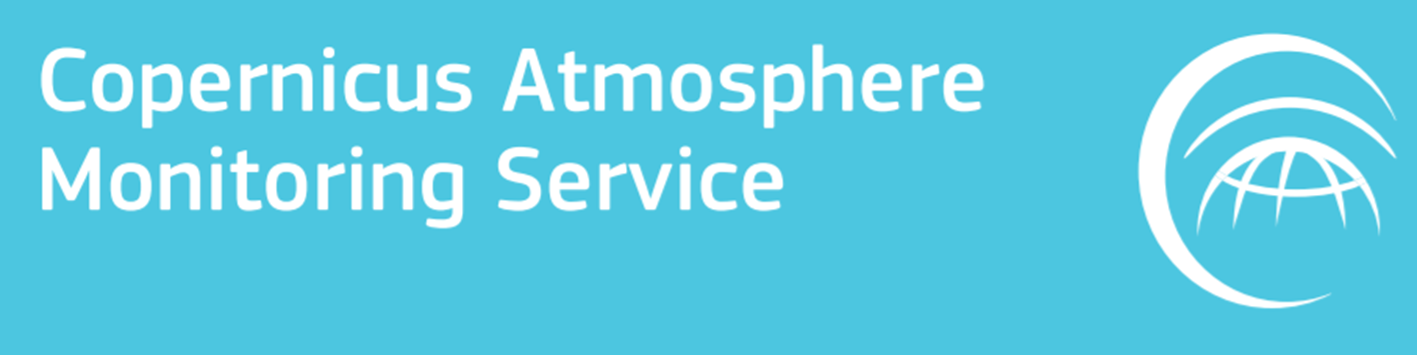 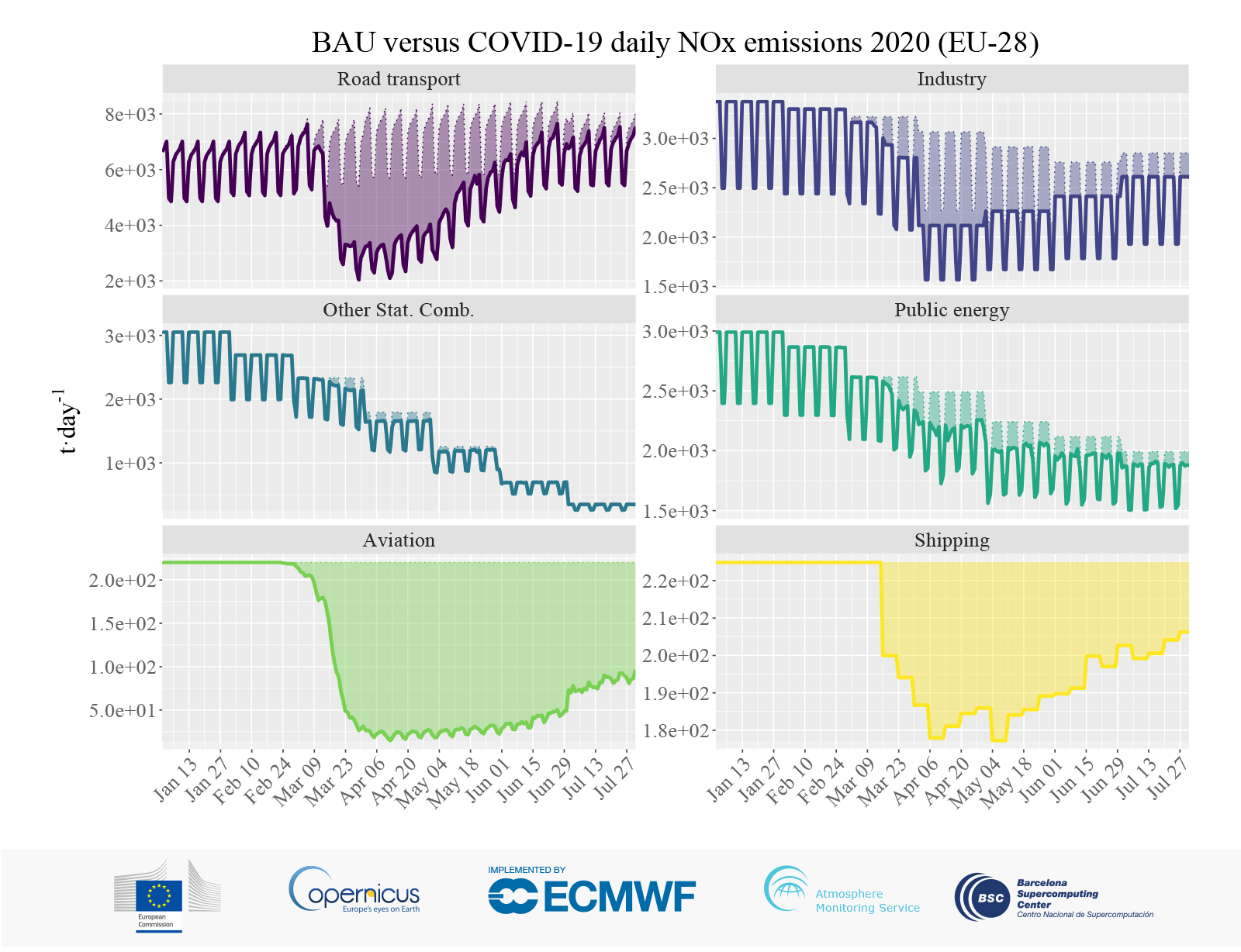 Lockdown response during COVID-19 pandemic resulted in decreased emissions in Europe
Credit: Copernicus Atmosphere Monitoring Service/ECMWF/BSC.
1
Relating lockdown policies to AP decrease
Reduction of emissions          reduction of Air pollution 

Air pollution is a major cause of death in Europe 


Study objective

Assess the impact of lockdown policies on AP reduction in 47 EU cities



Impact of overall lockdown
Impact of specific sub-policies
Avoided AP-related mortality
2
Time period, Scenarios, Study region, and Pollutants
2020
Overall: Stringency index
PM2.5
NO2
PM10
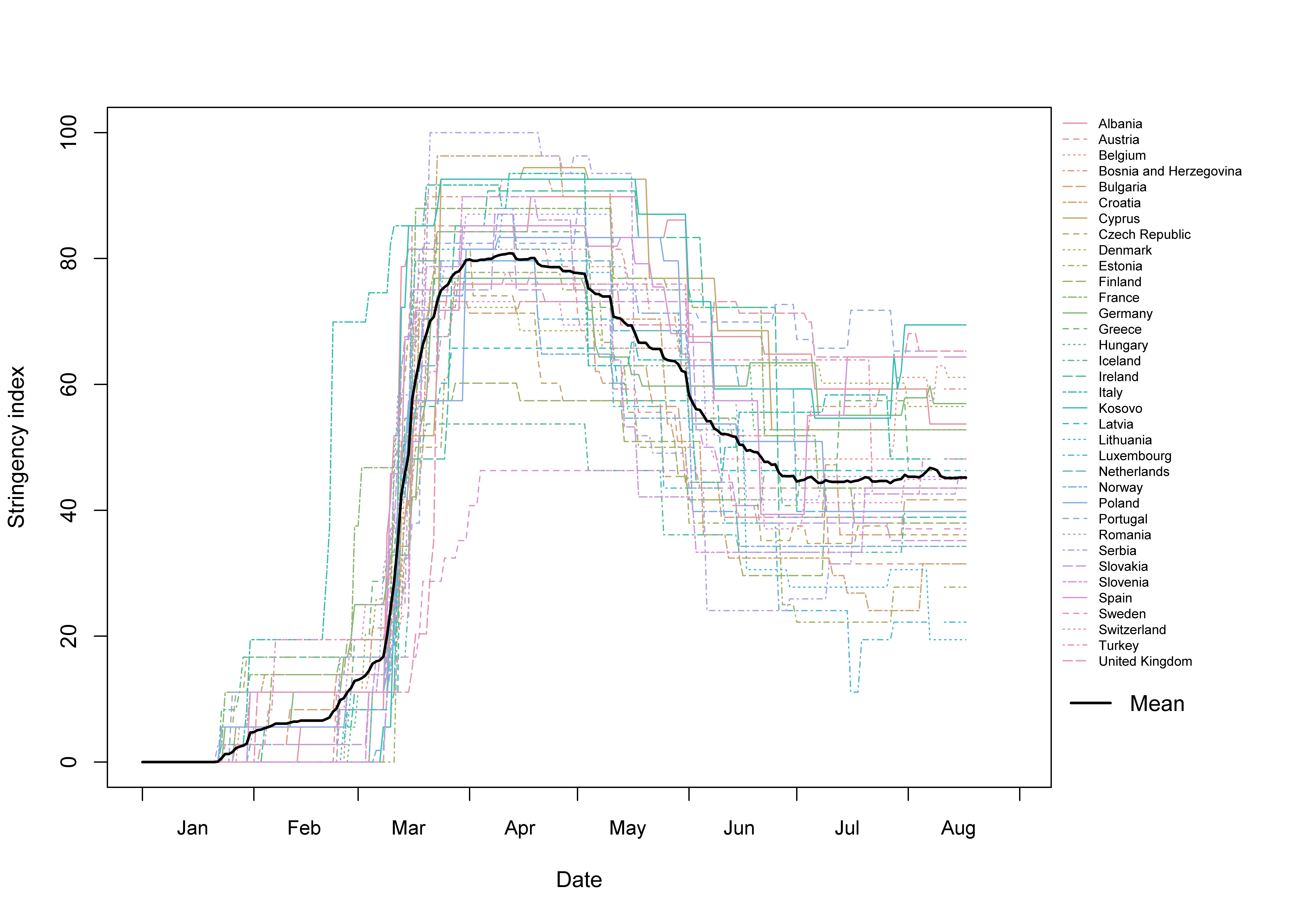 O3
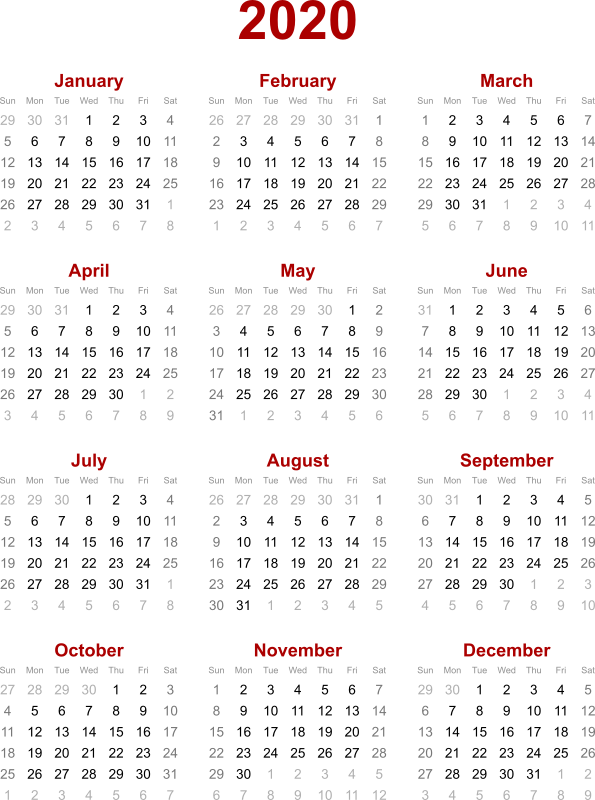 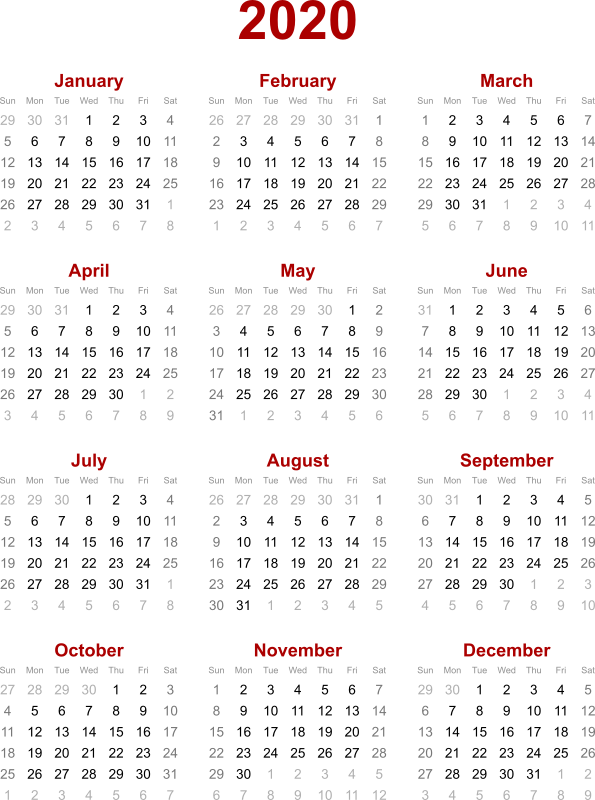 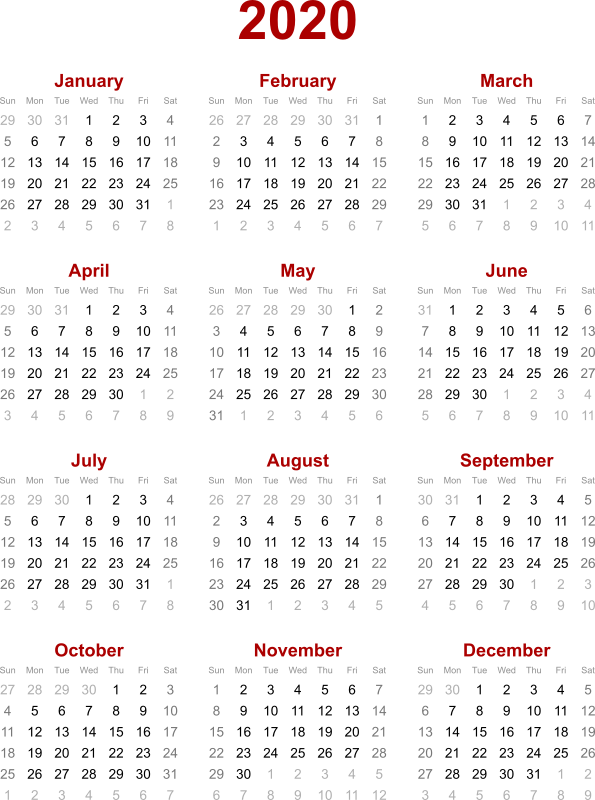 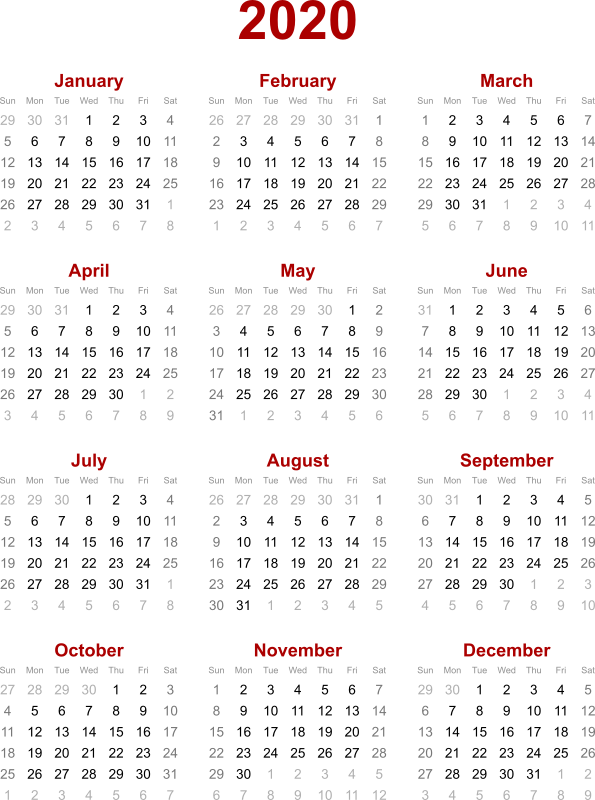 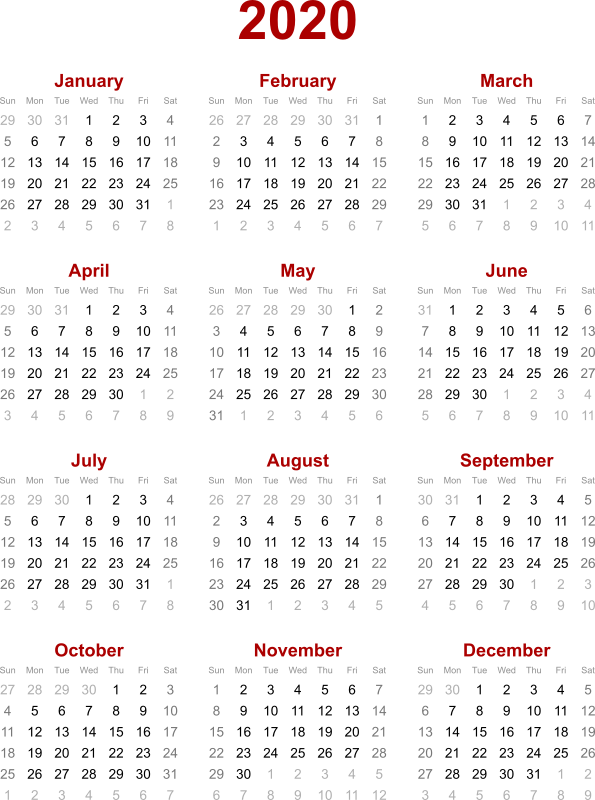 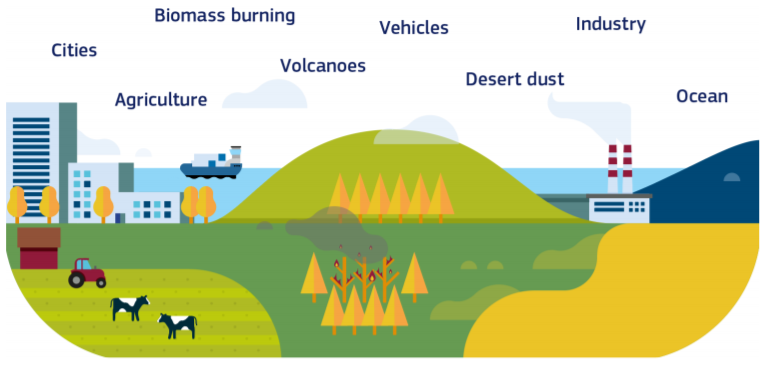 47 European 
cities
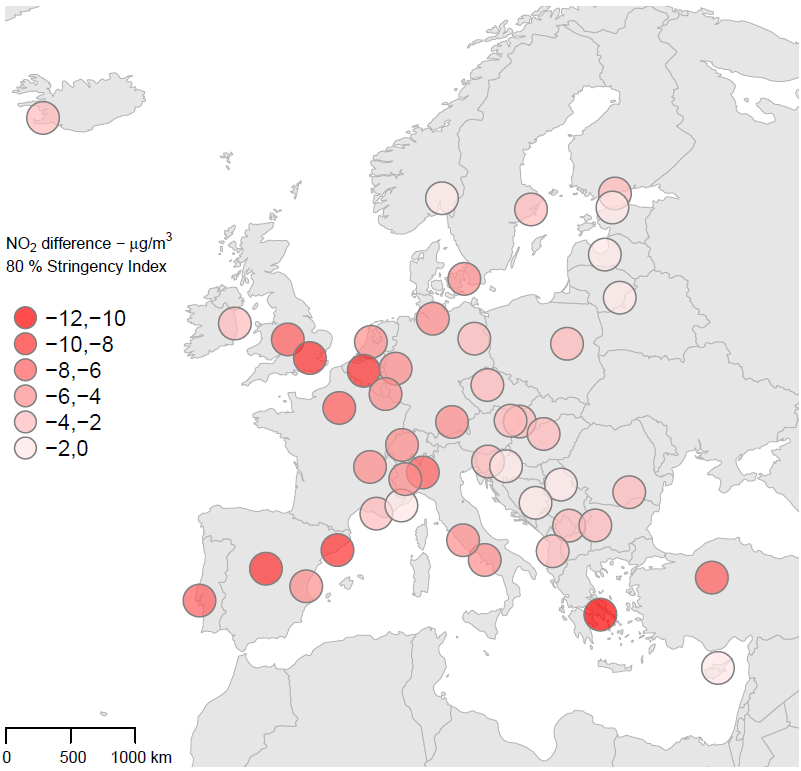 Containment and closure policies: 9 specific policies
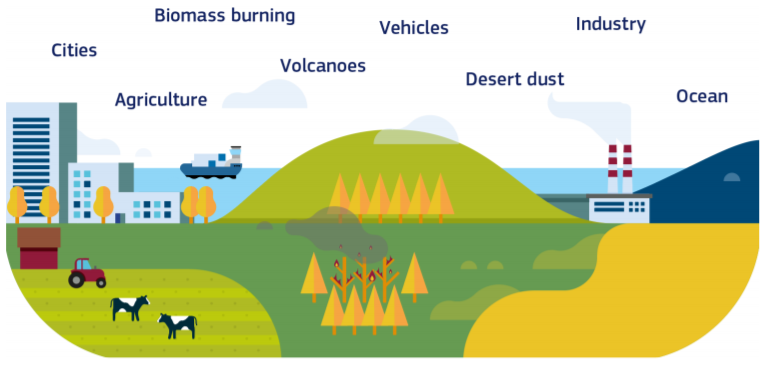 Credit: CAMS -  https://atmosphere.copernicus.eu
3
Lockdown – BAU scenarios - all 47 cities across Europe
NO2
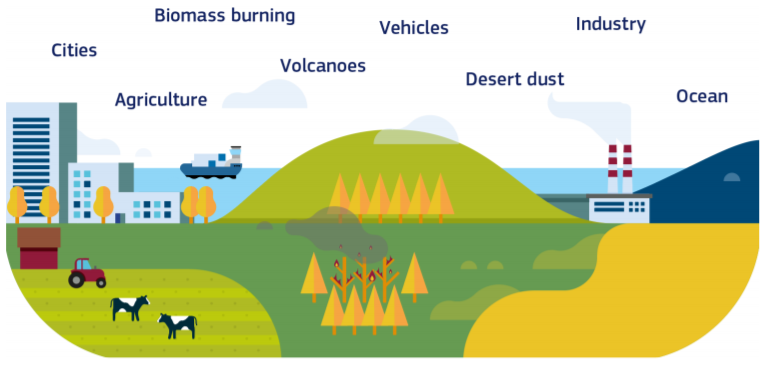 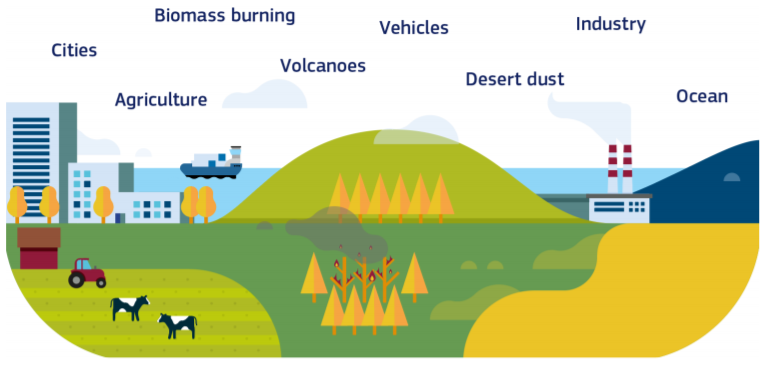 BAU
Lockdown
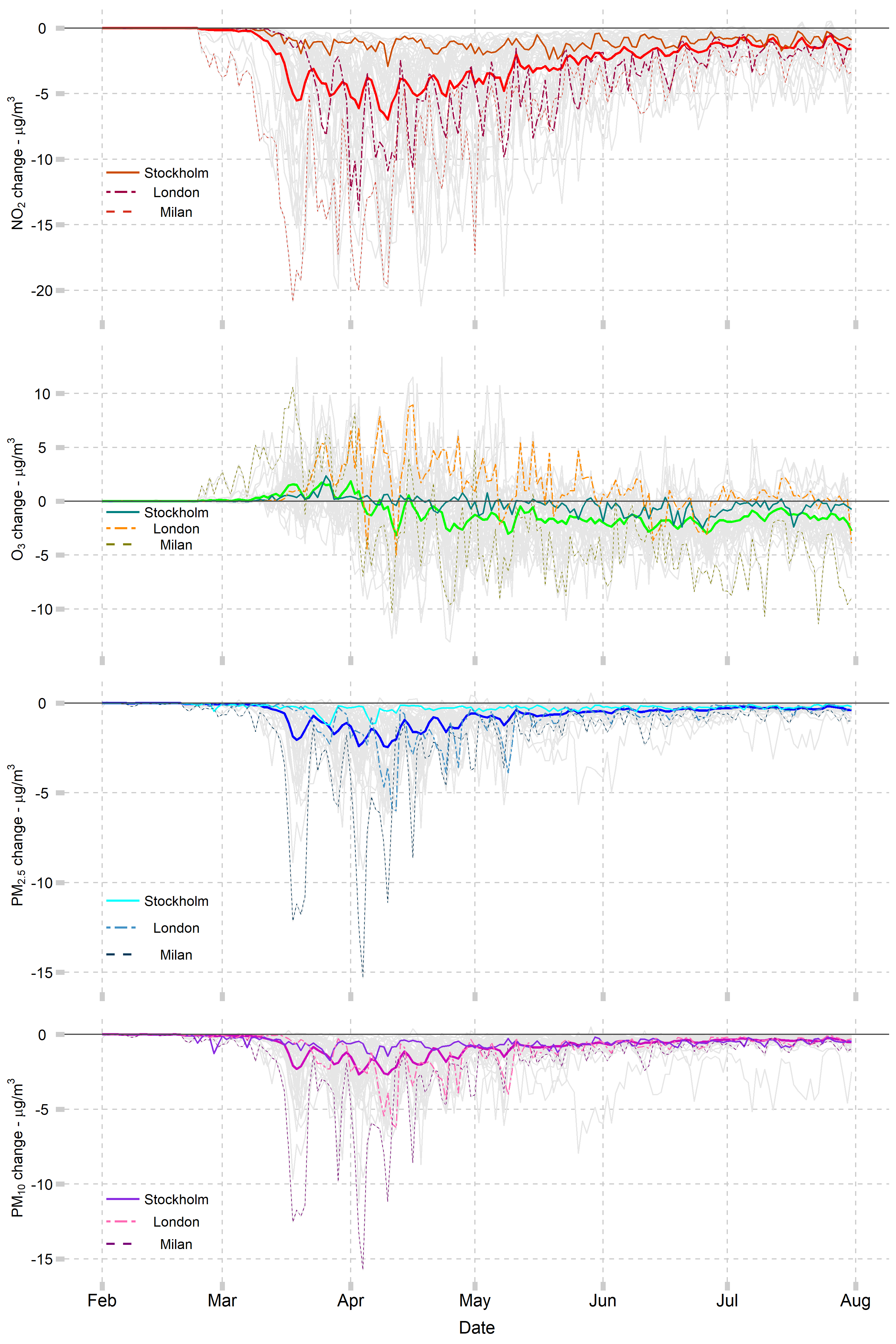 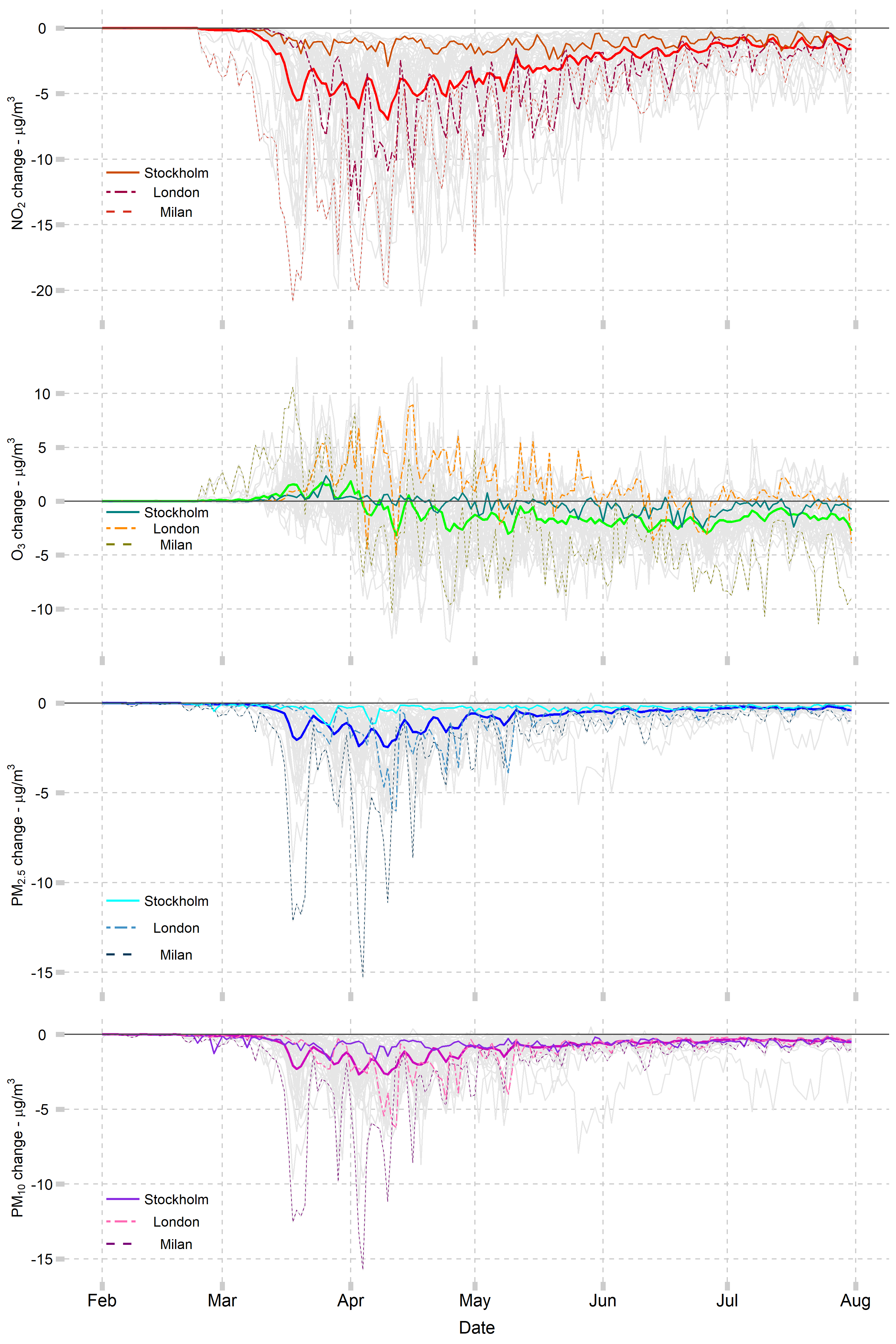 4
Lockdown – BAU scenarios - all 47 cities across Europe
O3
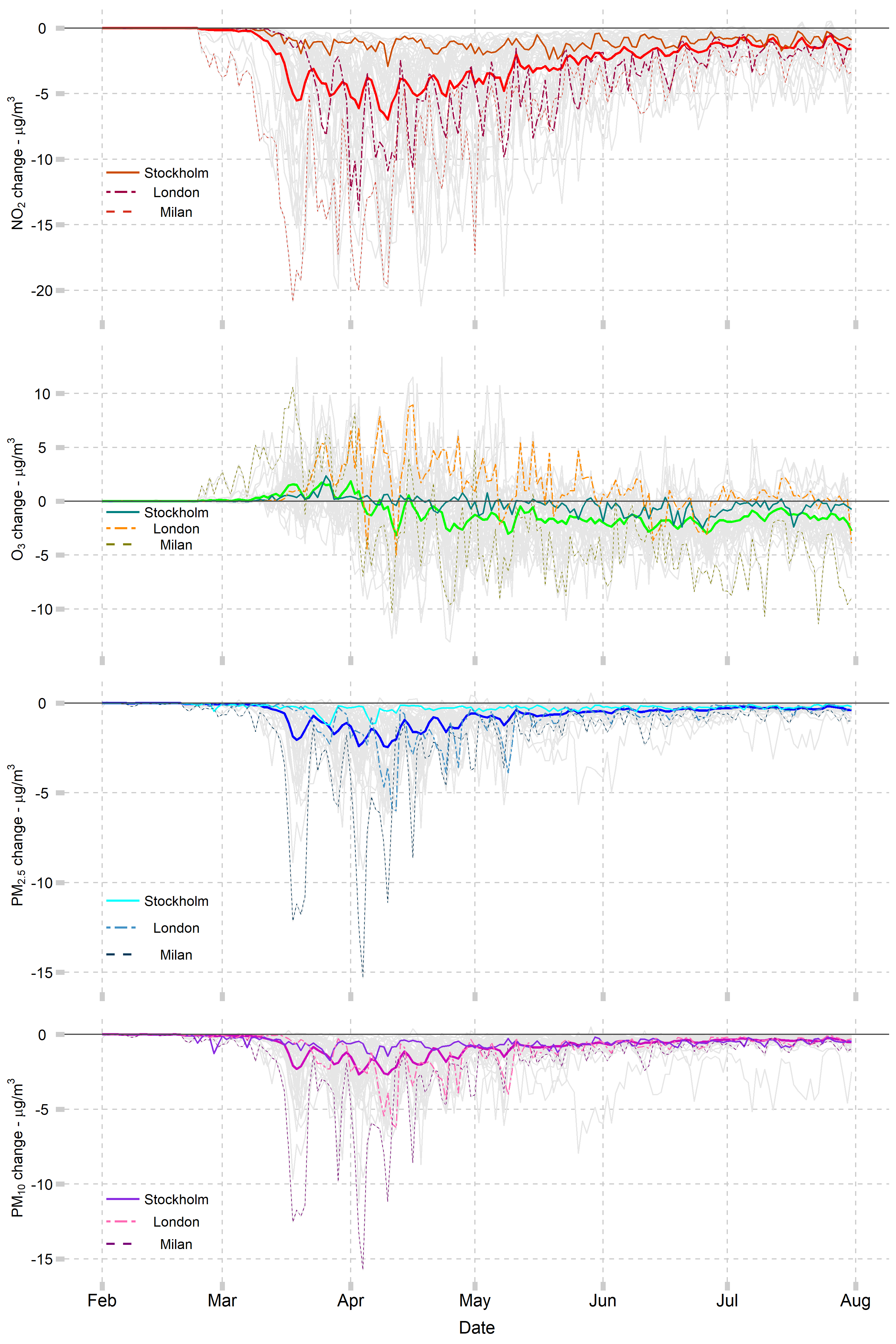 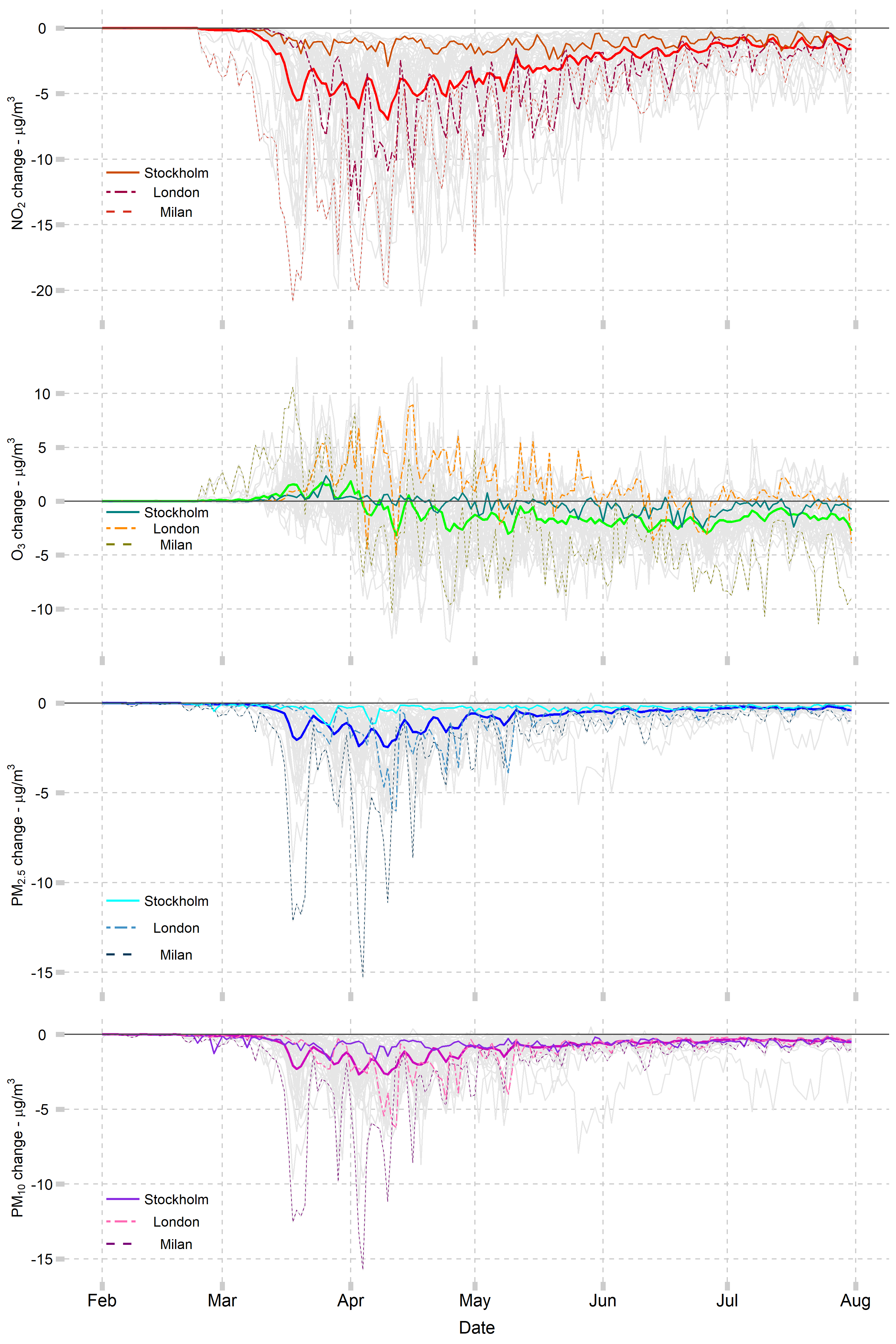 5
Lockdown – BAU scenarios - all 47 cities across Europe
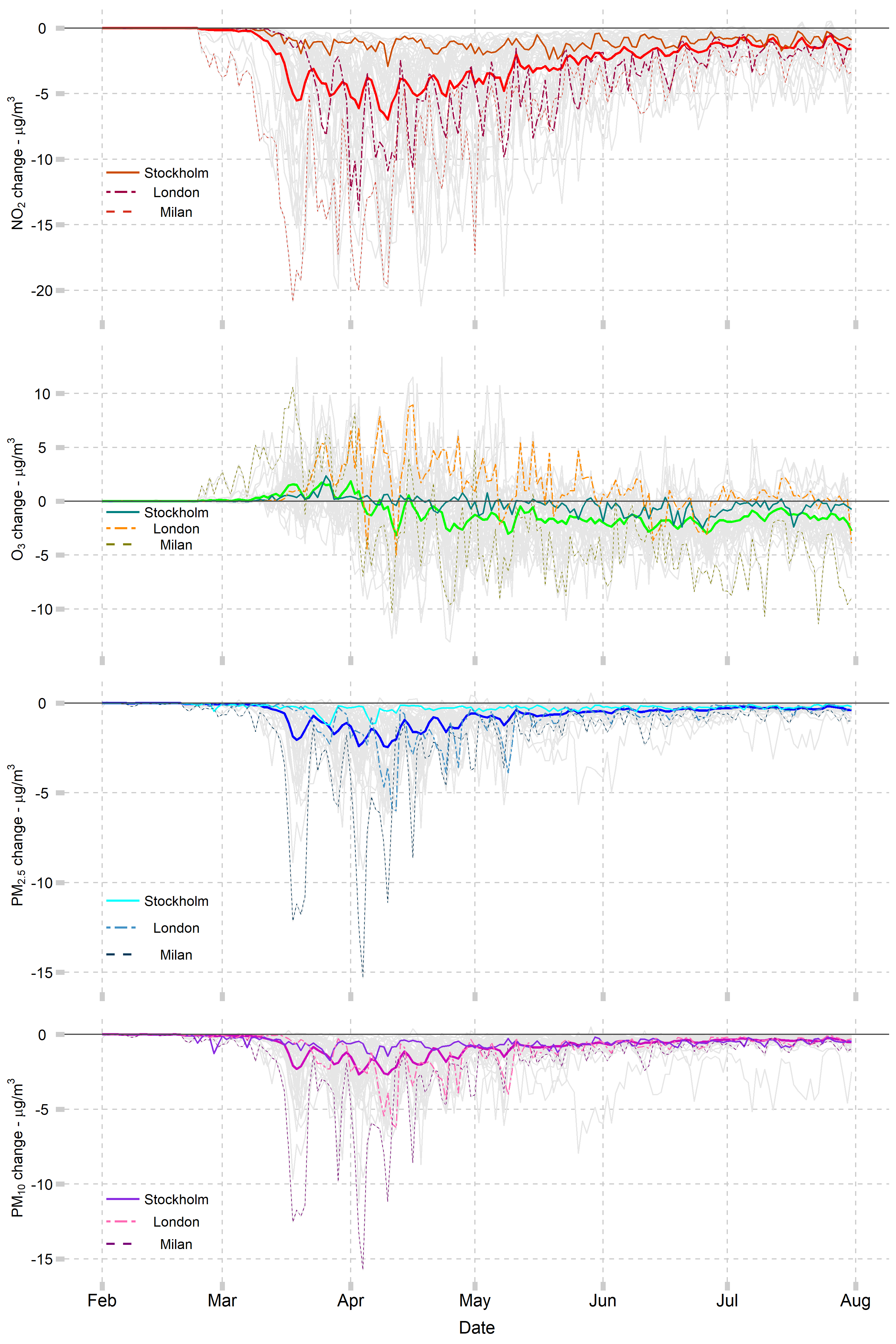 PM2.5
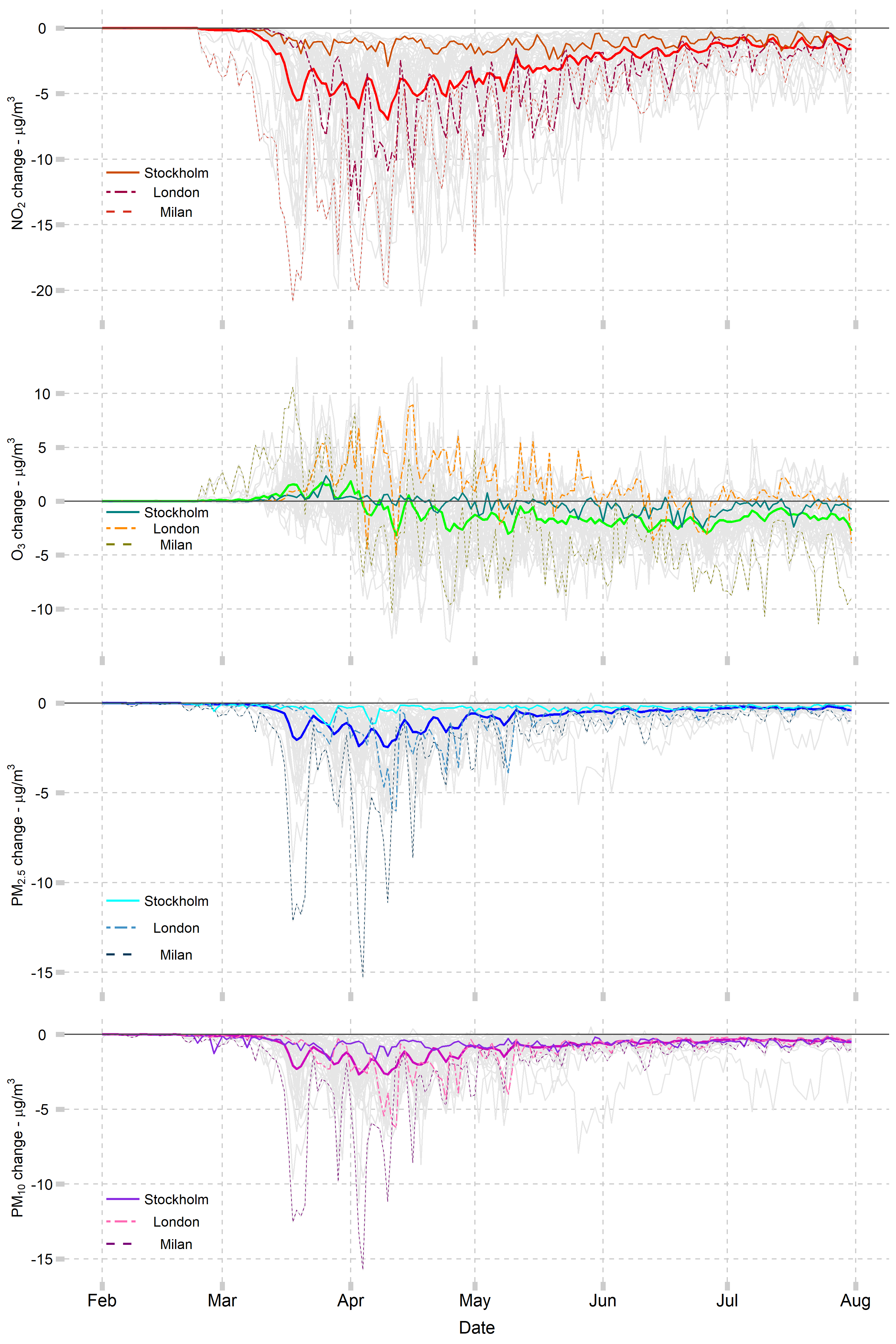 PM10
6
Statistical analysis
The statistical analysis follows three main steps:
1st Step: Association between Stringency Index and pollution difference
2nd Step: Impact of specific sub-policy measures (Close public transport / Stay at home requirements)
3rd Step: Estimating the excess deaths attributable to changes in air pollution levels
7
Statistical analysis 
1st Step: Association between Stringency Index and pollution difference
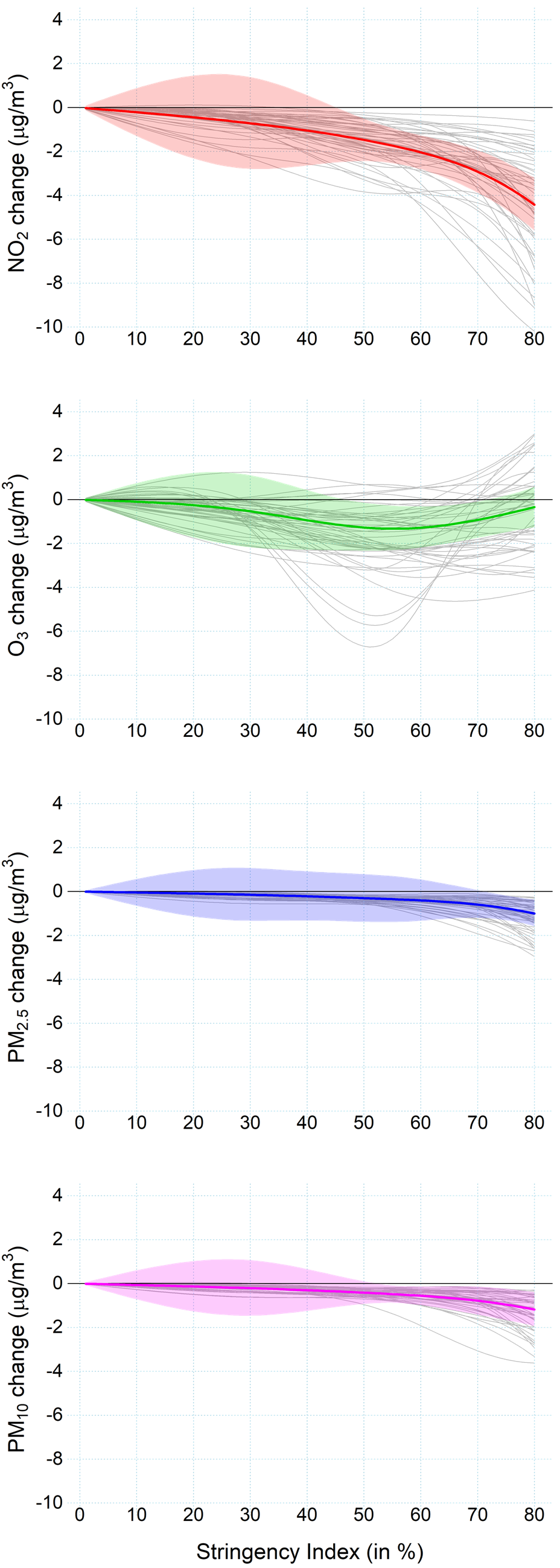 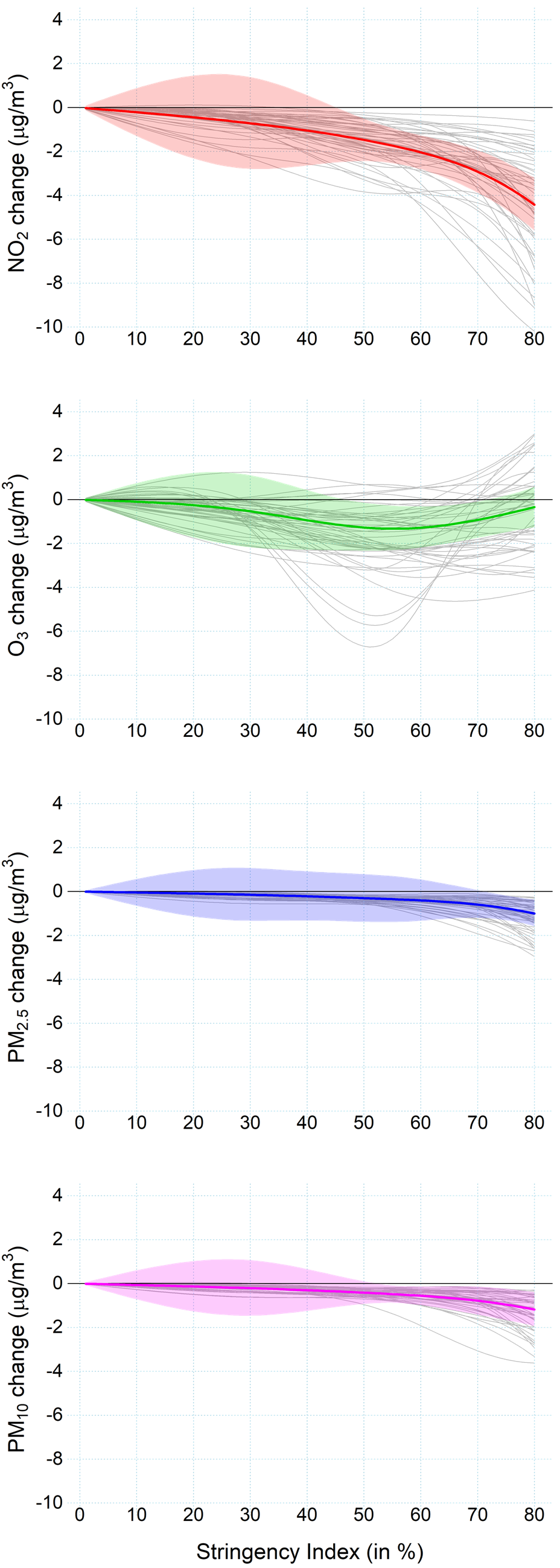 Confounding
Fixed and city-specific nonlinear effect
NO2
PM2.5
O3
PM10
8
Statistical analysis 
2nd Step: Impact of specific sub-policy measures
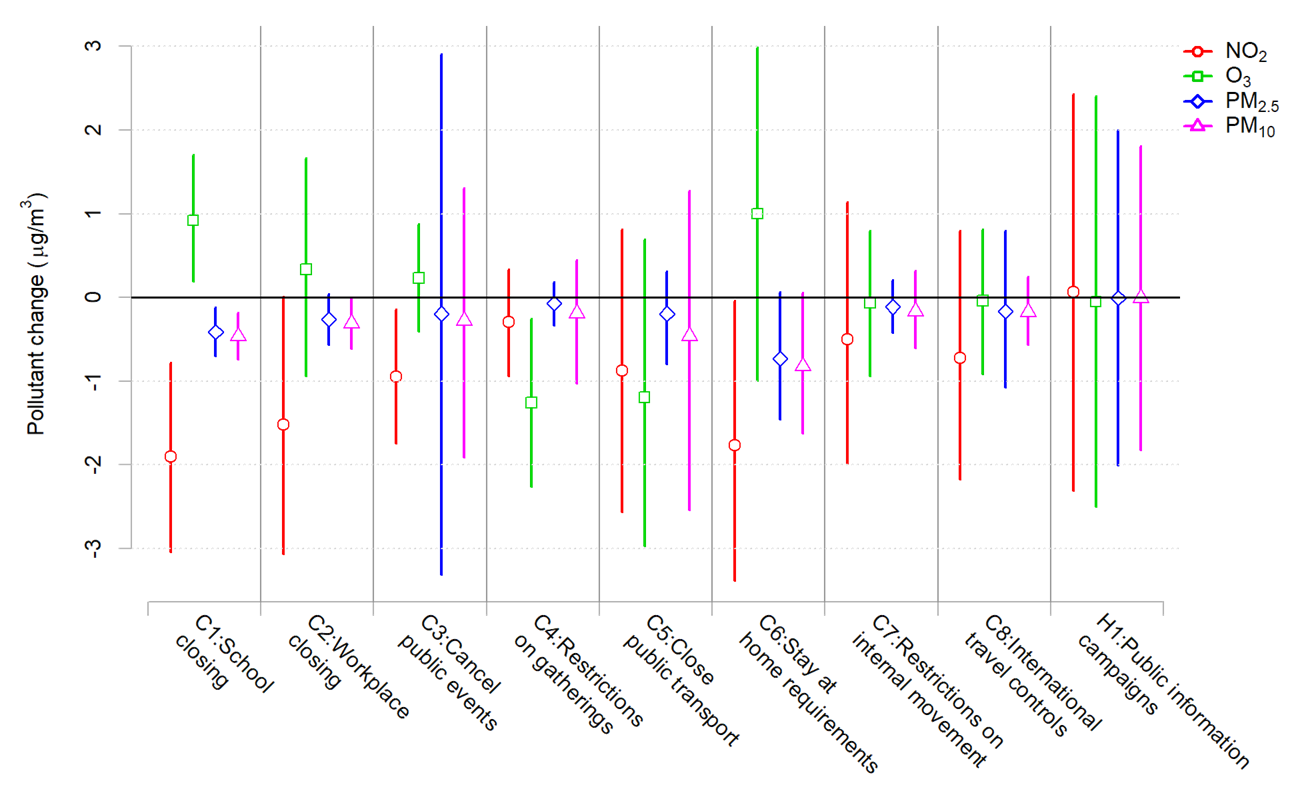 9
Results: epidemiological analysis
Statistical analysis 
3rd Step: Estimating the excess deaths attributable to changes in air pollution levels
Health impact assessment with the quantification of avoided deaths due to short-term exposure to air pollution. 

Total number of avoided deaths of 486, 37, 175, and 134 for NO2, O3, PM2.5, and PM10 across the 46 cities 

Paris (France) showed the highest number of avoided deaths for NO2 and O3.
Top 10 cities
*ranking order is determined by NO2 deaths
* Negative values indicate avoided deaths
10
Thank you
Rochelle Schneider 
rochelle.schneider@lshtm.ac.uk
Statistical analysis 
1st Step: Association between Stringency Index and pollution difference
Pollutant specific scale
NO2
O3
PM2.5
PM10
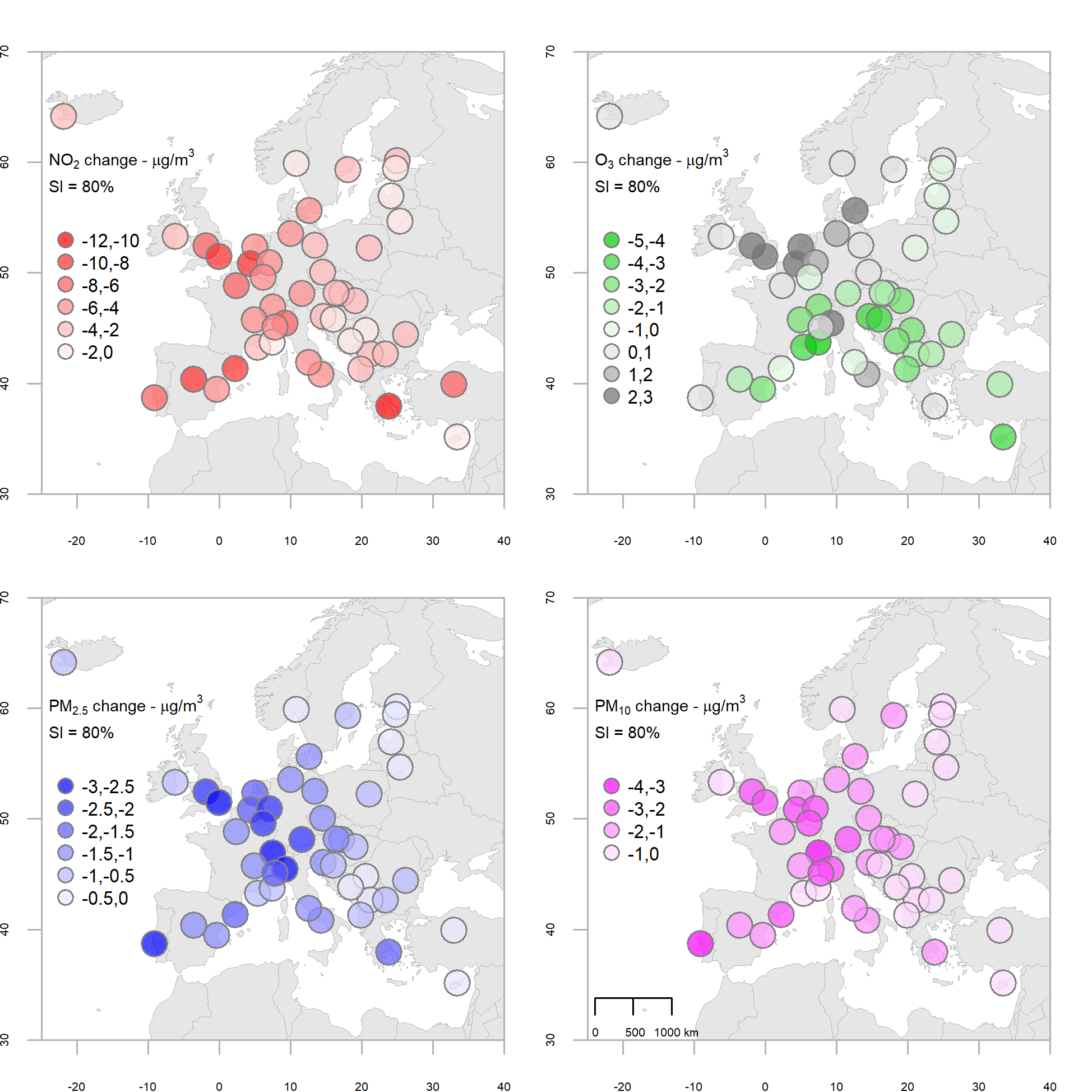 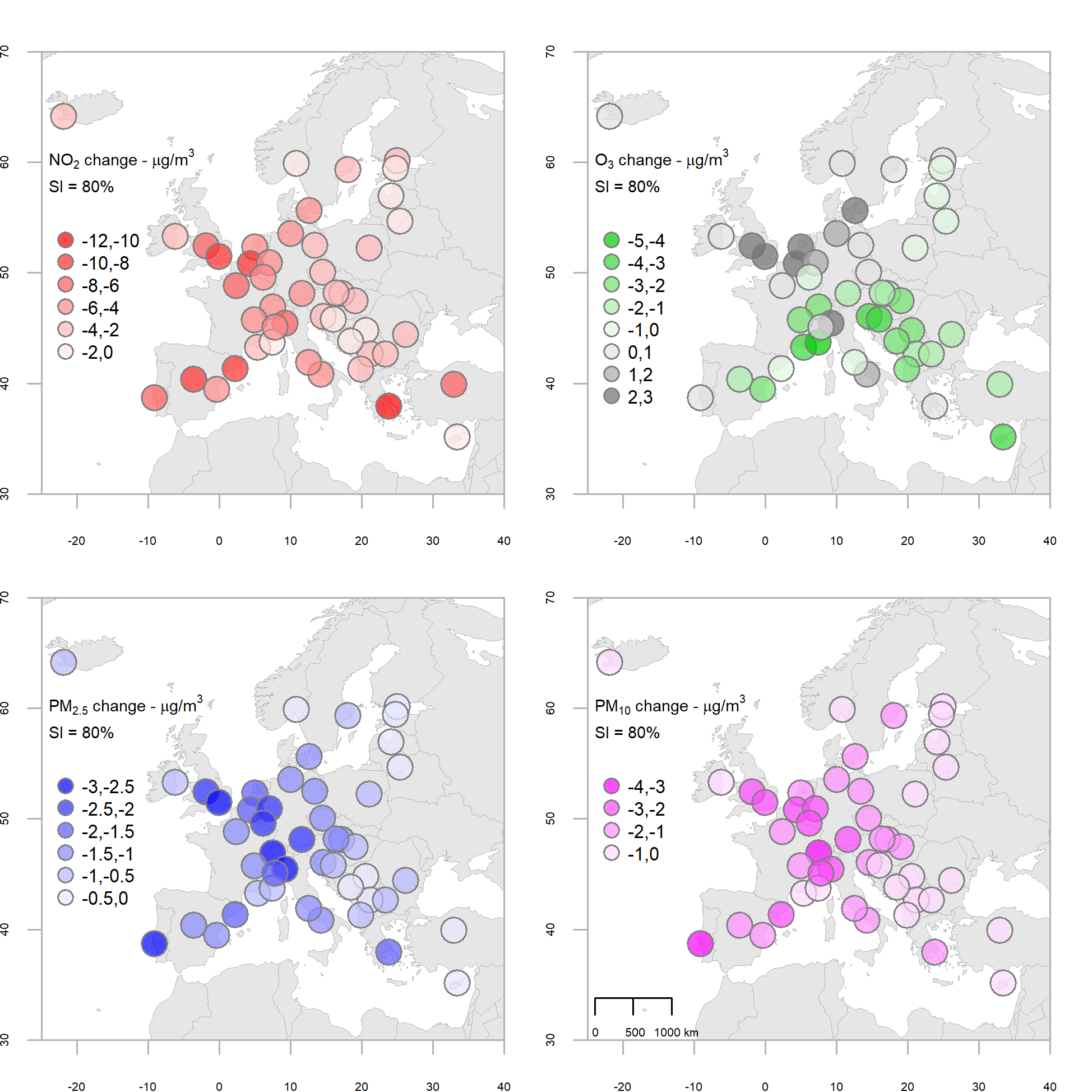 *80% SI is the SI-max mean from 47 cities